Chủ đề 4: THỰC VẬT VÀ ĐỘNG VẬT
Bài 10: Cây xanh quanh em
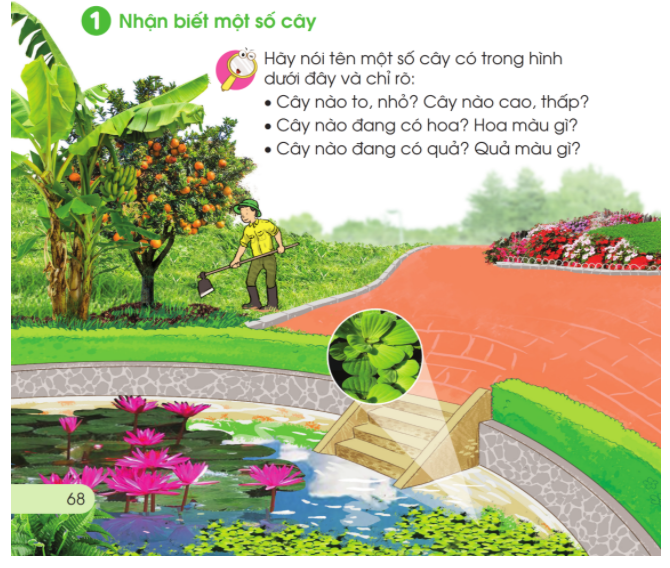 Cây to: cây chuối, cây cam. Cây nhỏ : cây hoa sung, các cây hoa, cây bèo ( lục bình).
Cây đang có hoa là: cây hoa súng, các cây hoa với rất nhiều màu sắc: hồng, đỏ, trắng, tím...
Cây đang có quả là cây chuối, cây cam. Quả chuối còn xanh có màu xanh. Quả cam chín có màu cam
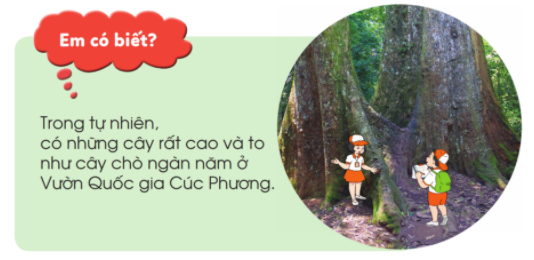 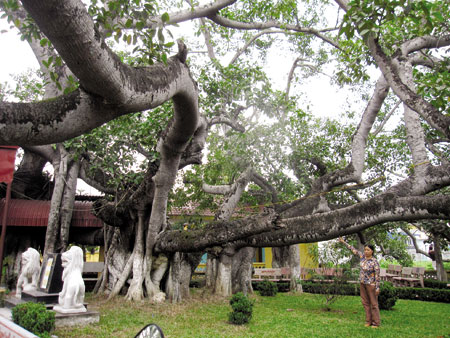 Cây đa 13 gốc ở Hải Phòng
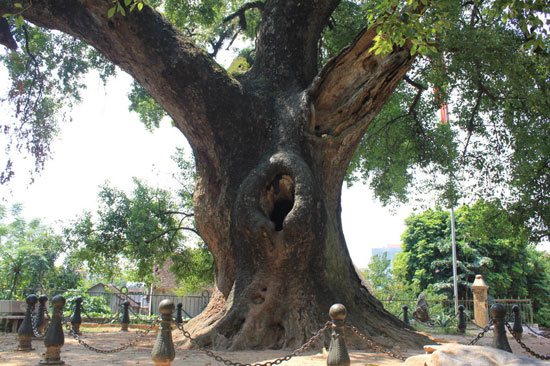 Cây dã hương hơn 100 tuổi ở Bắc Giang
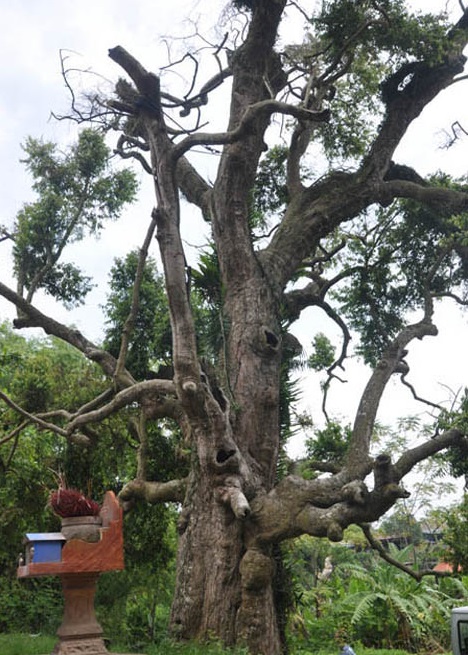 Cây táu ở Phú Thọ là cây sống lâu năm nhất
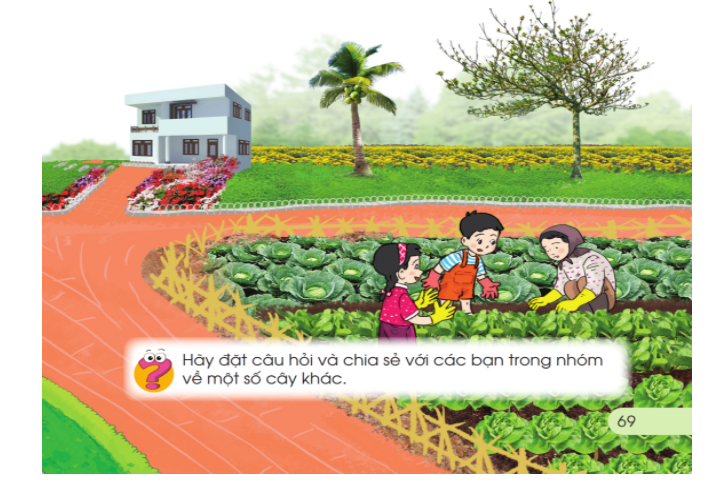 TIẾT 2
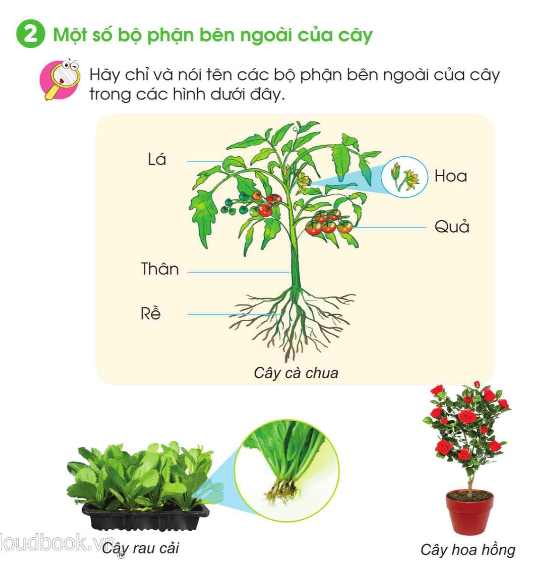 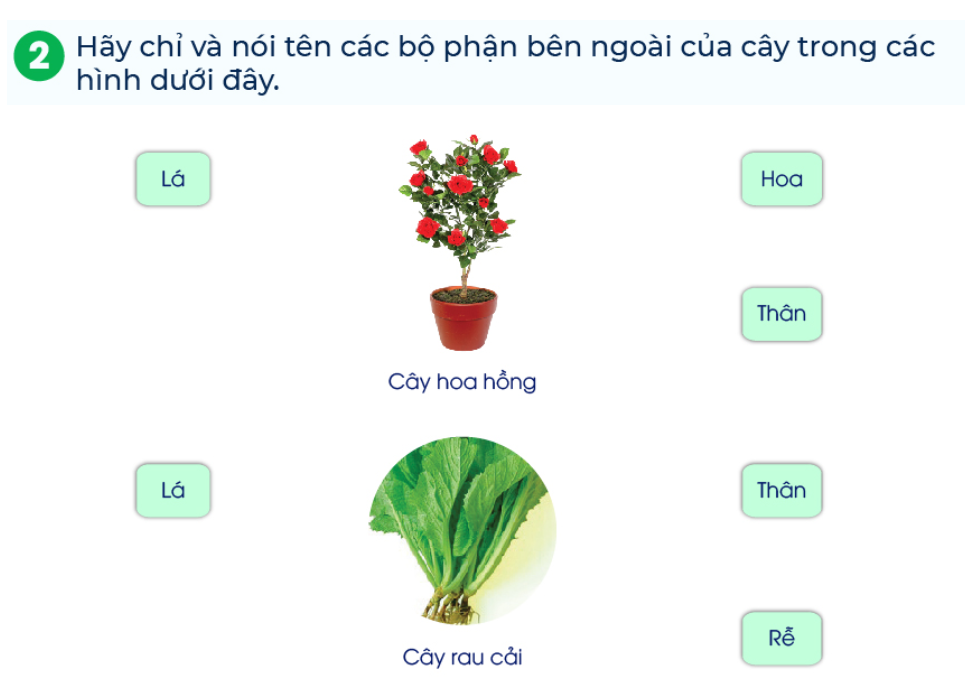 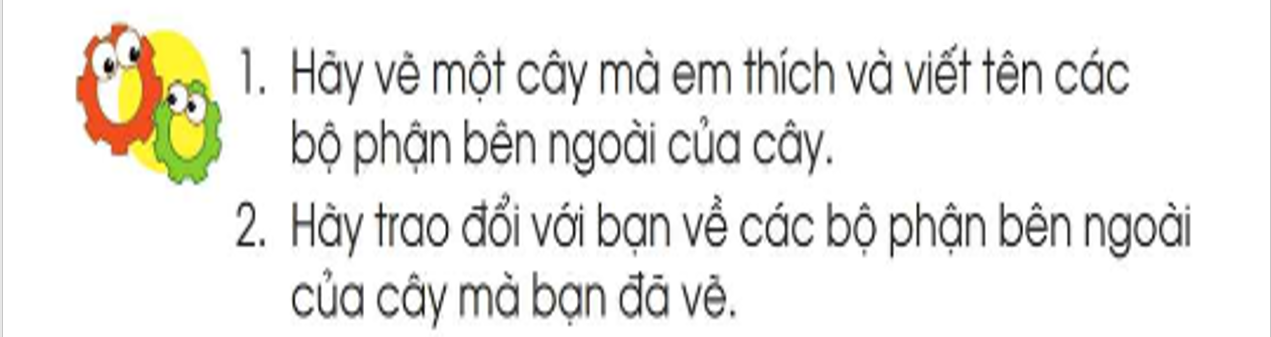 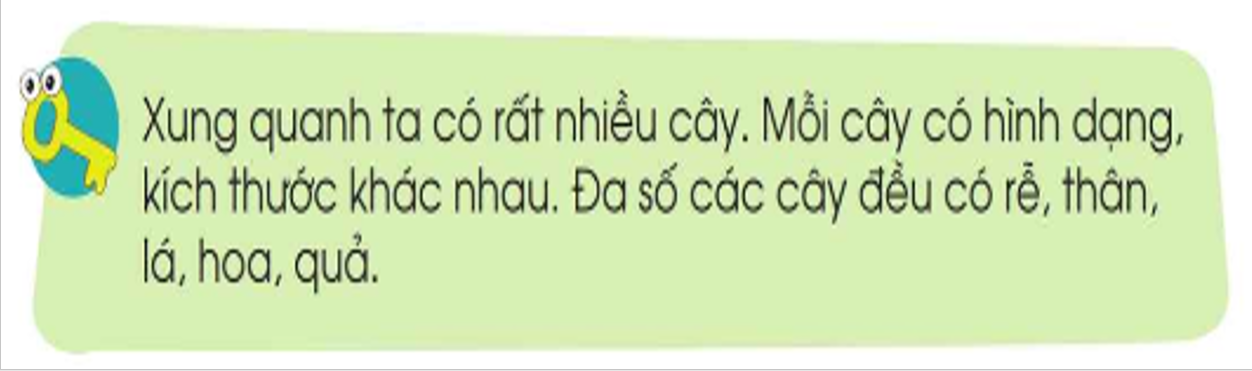 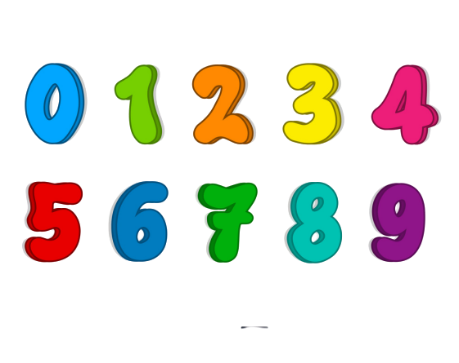 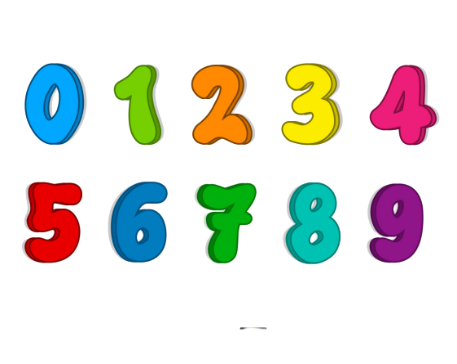 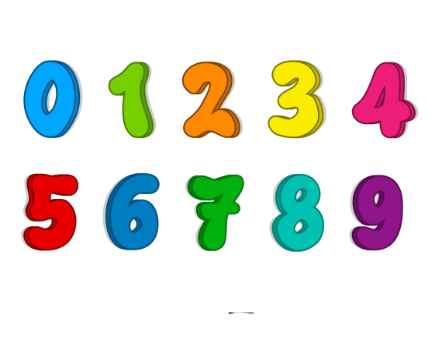 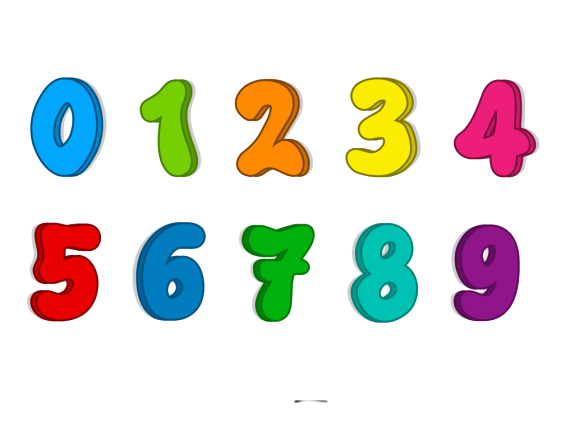 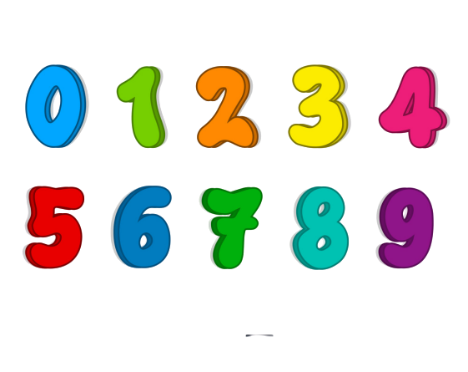 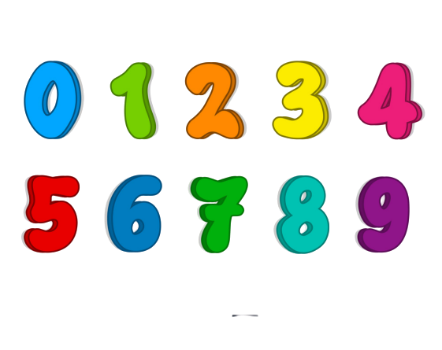 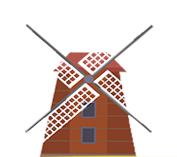 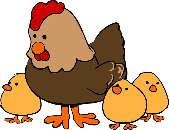 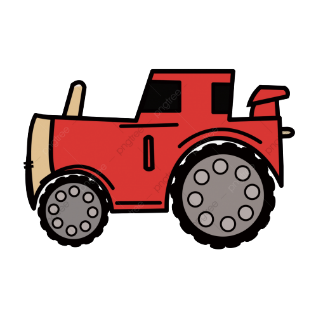 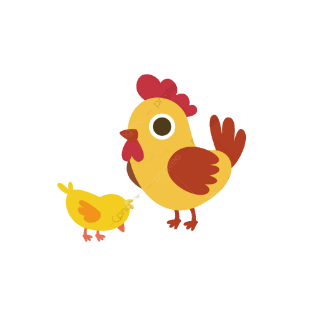 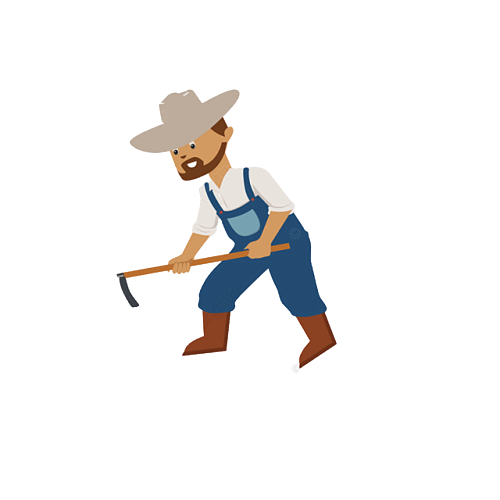 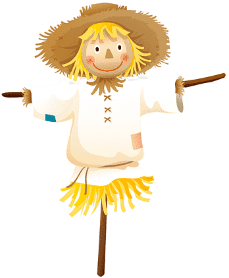 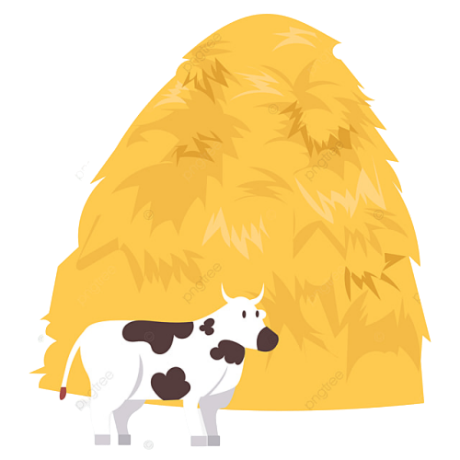 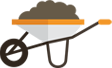 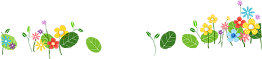 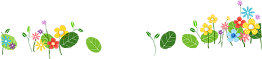 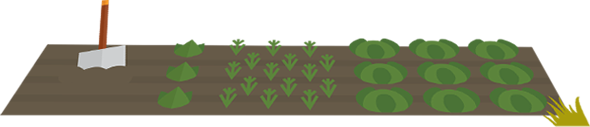 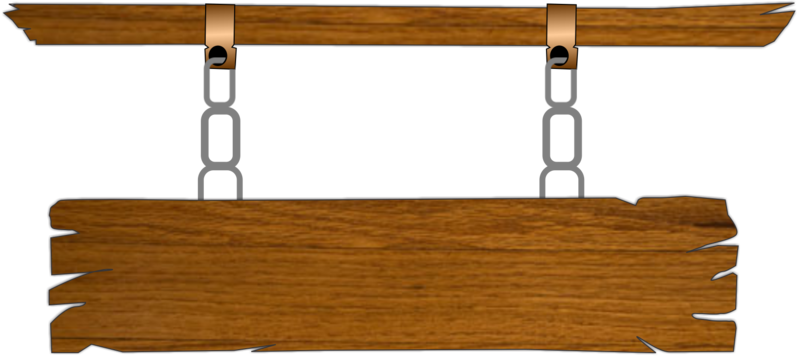 Câu 1: Cây gì chị tấm hiện hìnhĐể vua mắc võng thả mình trong mơ ?
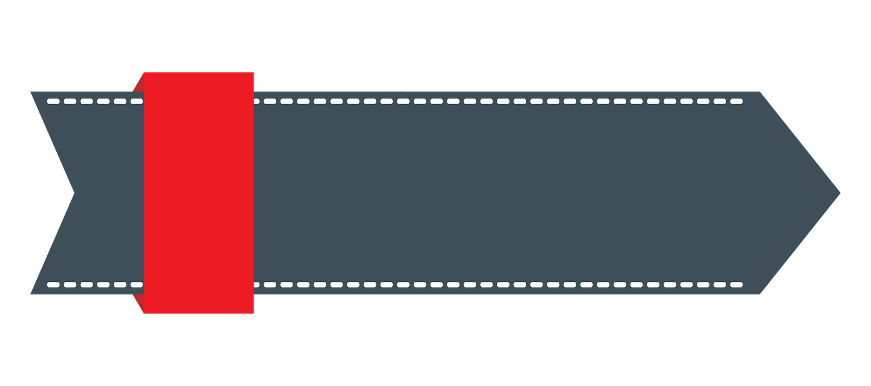 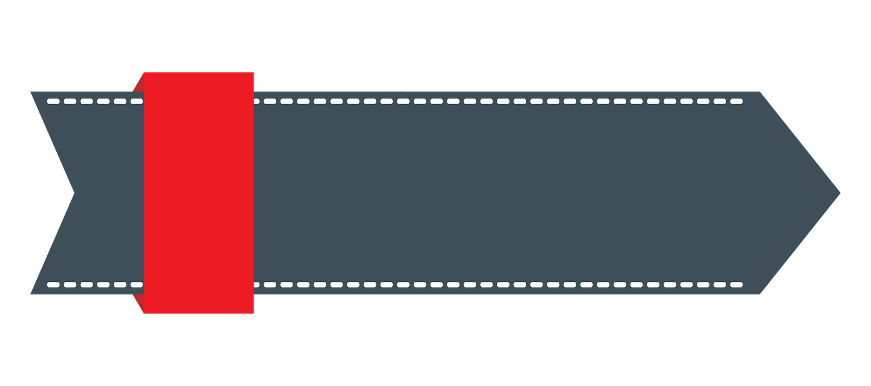 Cây bưởi
Cây xoan đào
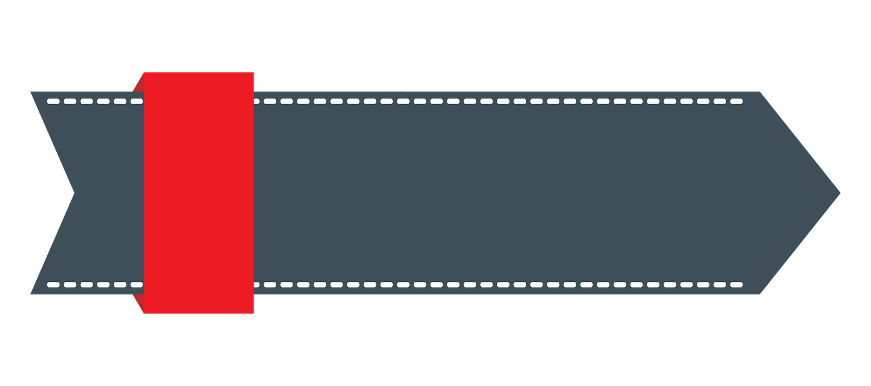 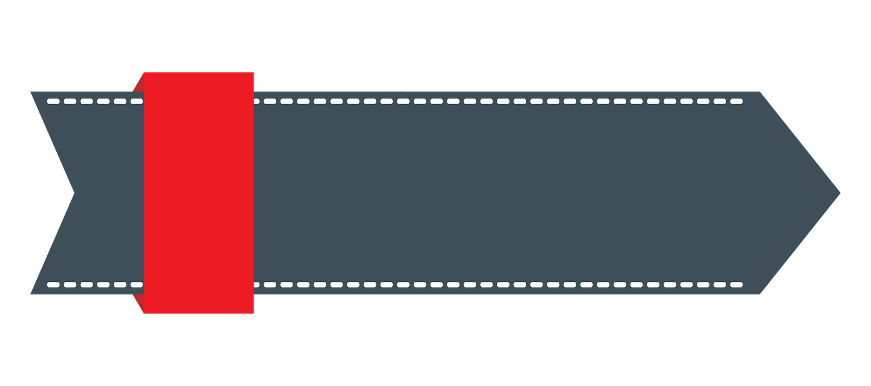 Cây thị
Cây na
Quay lại
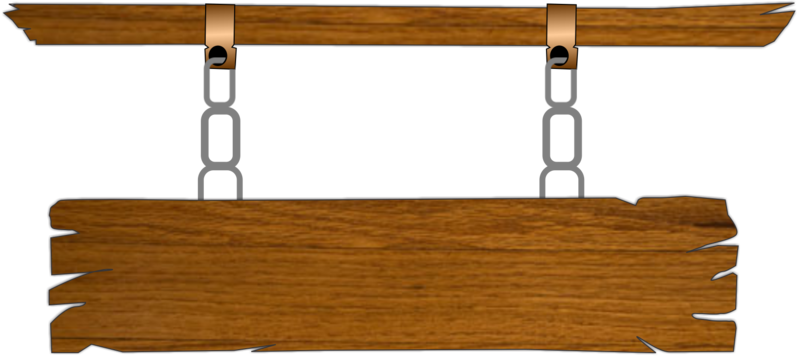 Câu 2: Cây gì tặng mát cho ta
Riêng mình nóng bỏng vẫn ca suốt hè?
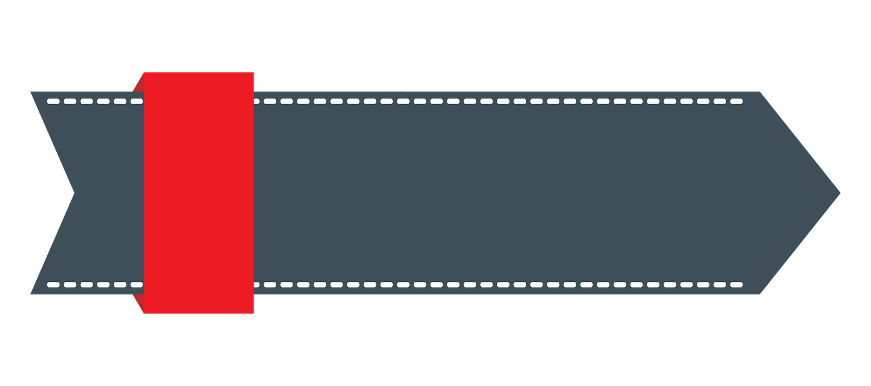 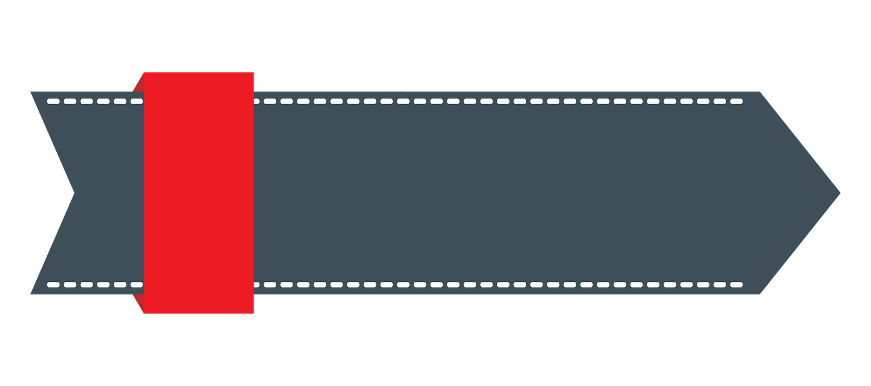 Cây quạt điện
Cây na
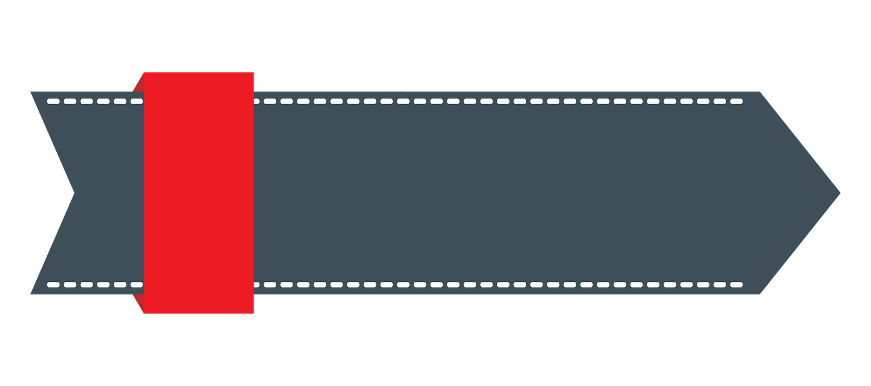 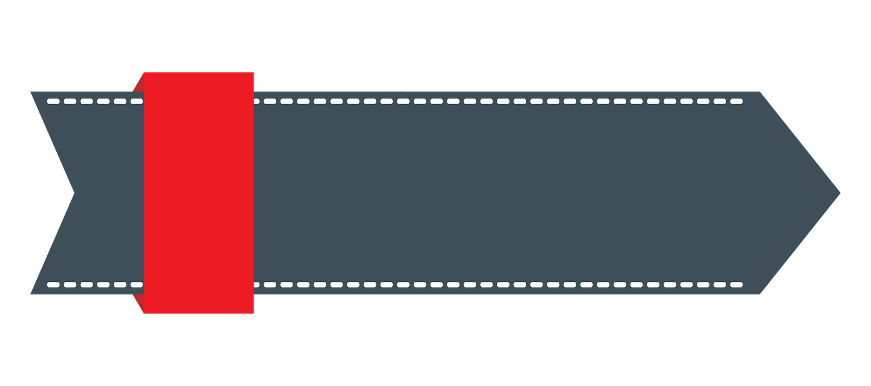 Cây ổi
Cây mít
Quay lại
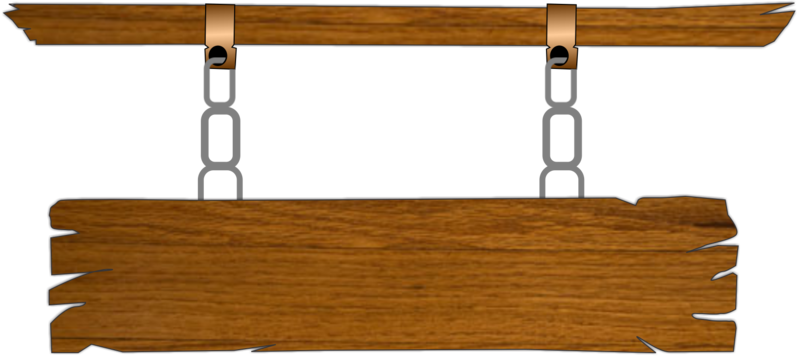 Câu 3: Cây gì trái trái hệt con tim
Mùa hoa nở thắm, mùa chim én về ?
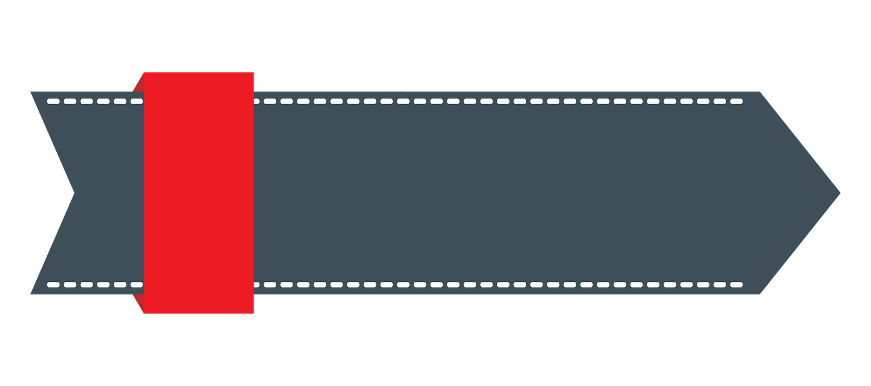 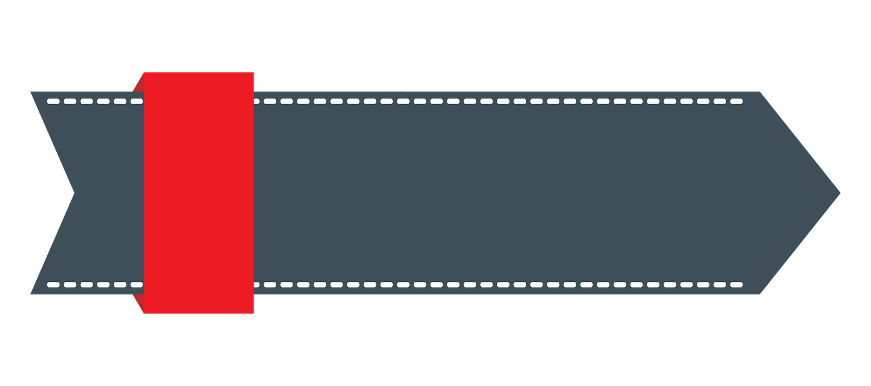 Cây đào
Cây quất
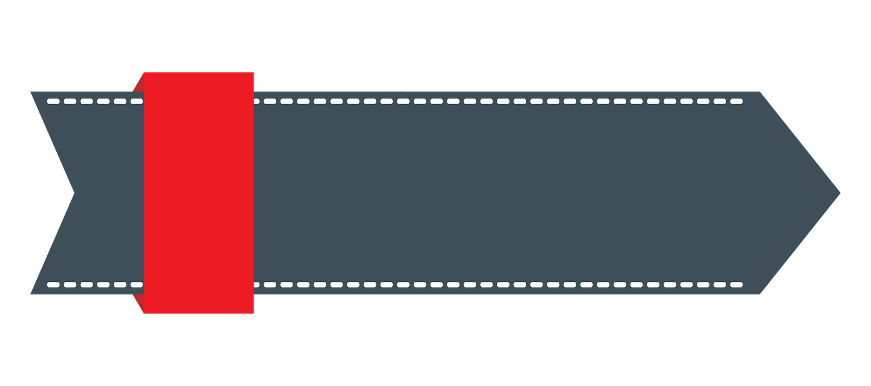 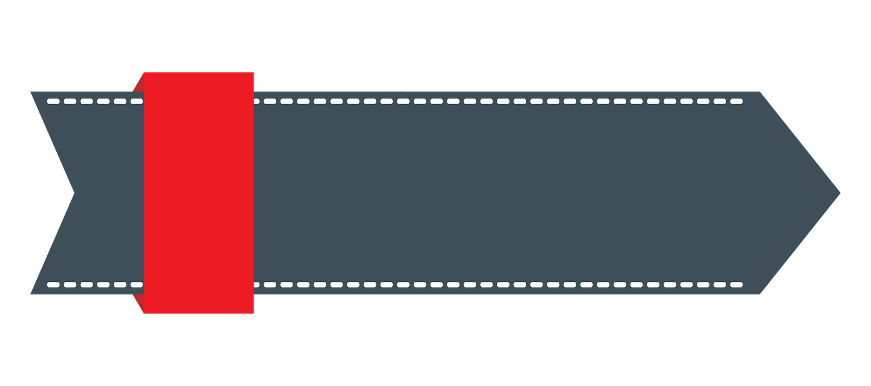 Cây mai
Cây cam
Quay lại
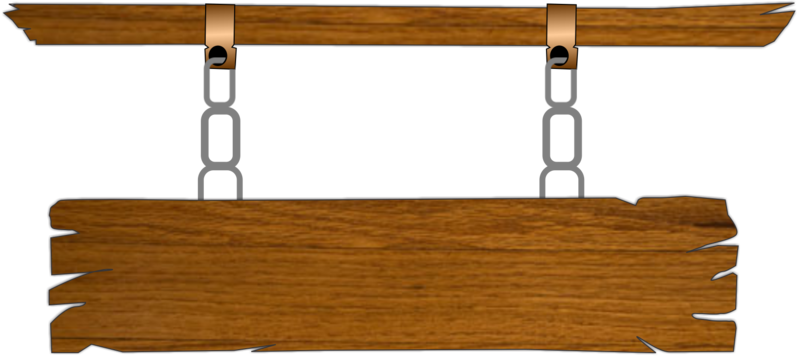 Câu 4: Cây gì một lá đỏ ngời
Hiên ngang thẳng tắp giữa trời quê hương
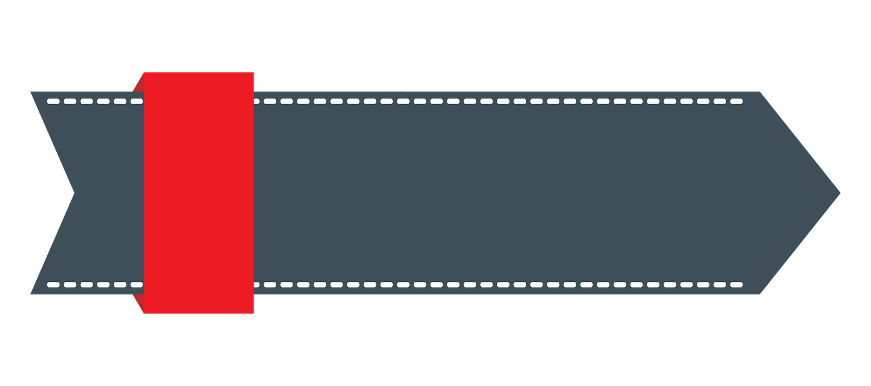 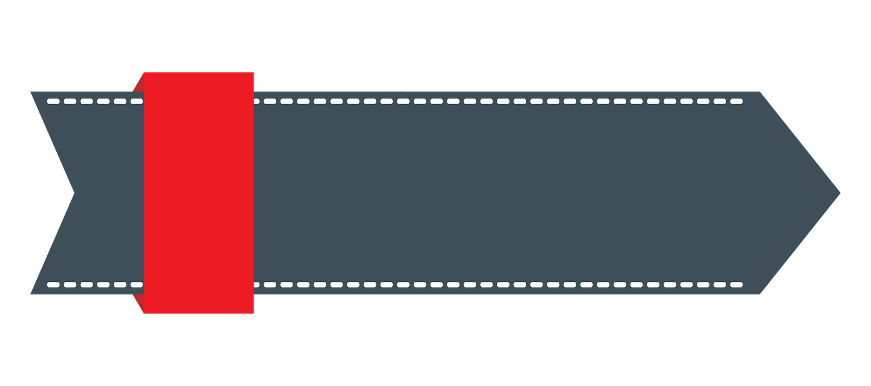 Cây cột cờ
Cây phượng
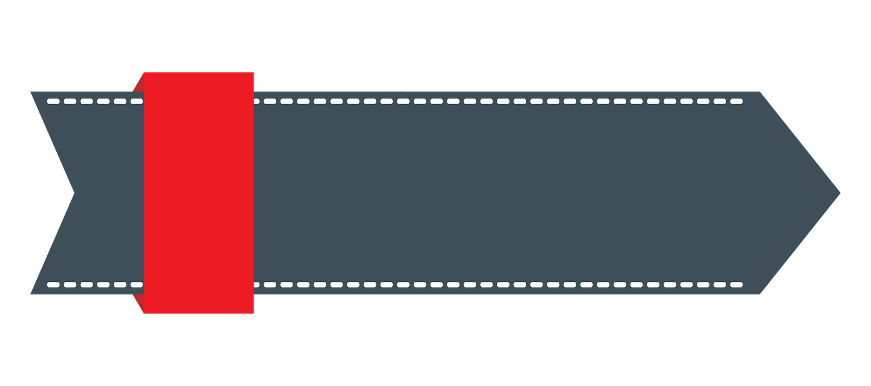 Cây gấc
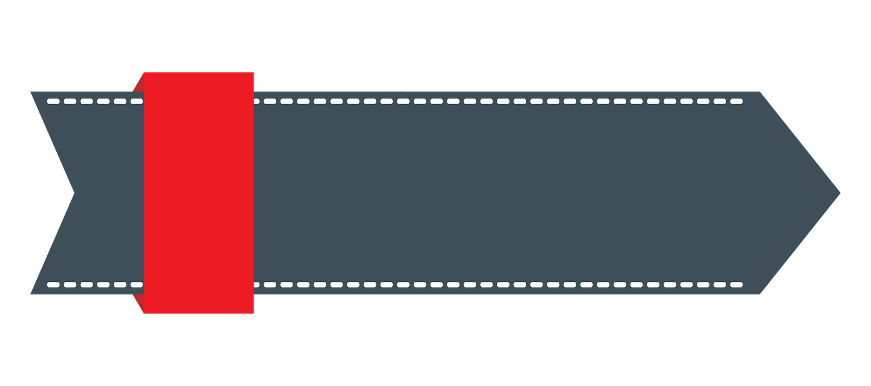 Cây cau
Quay lại
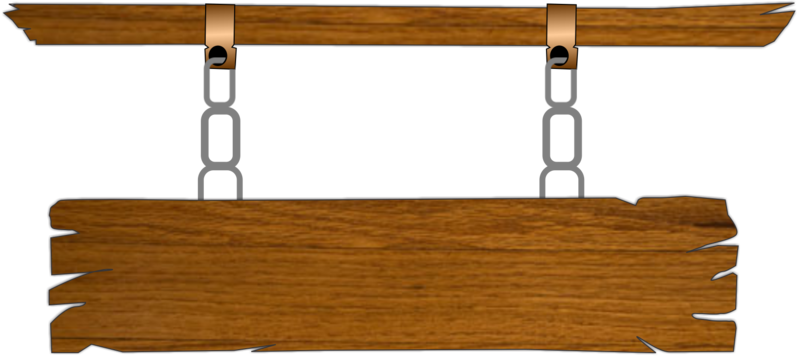 Câu 5: Cây gì vui được giúp người
Mỗi khi dung bữa xong rồi bạn ơi ?
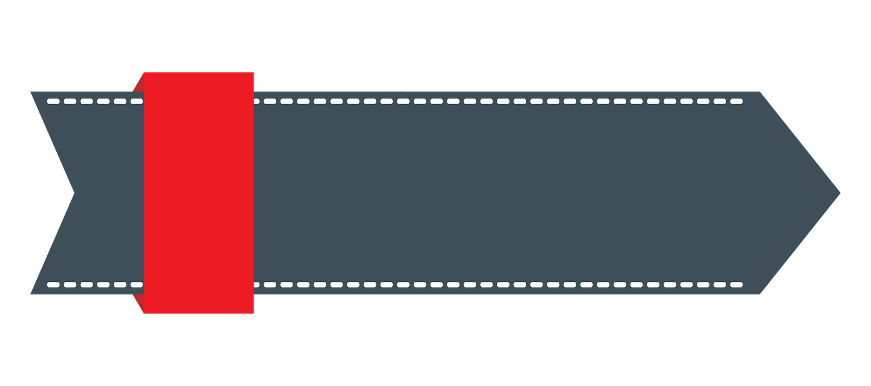 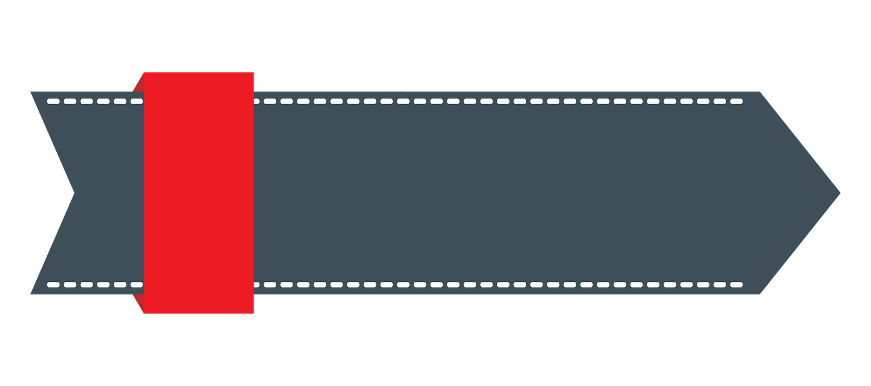 Cây tăm
Cây chổi
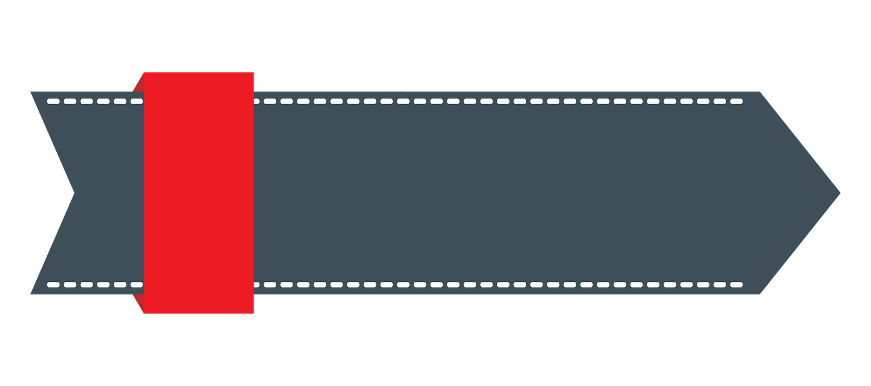 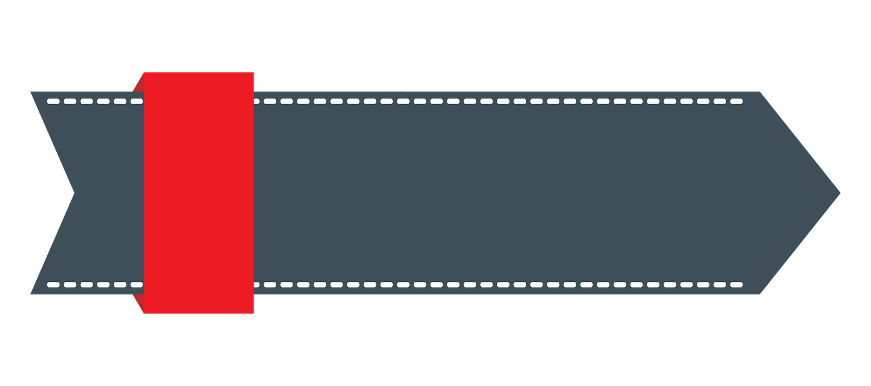 Cây lau nhà
Cây gậy
Quay lại